Stocking Your Collaborative Practice Tool Kit
Be clear, quick, and effective.
Advocate with clarity.
Move toward consensus.
Project collaborators
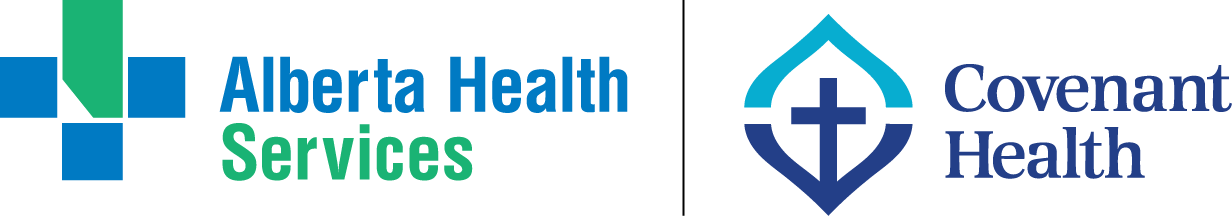 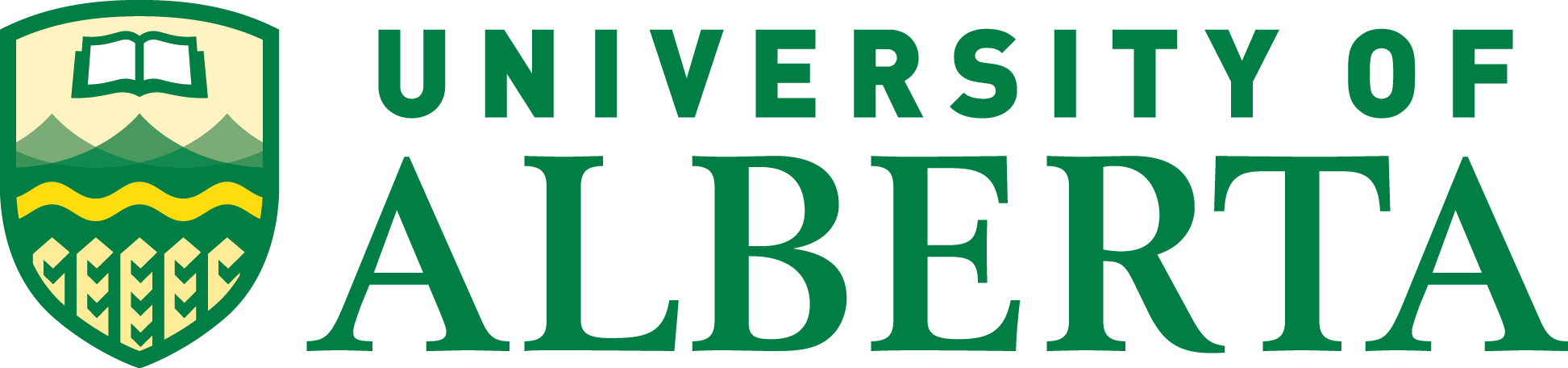 Overview
Part 1: Why collaborative practice tools?
Part 2: Overview and practice with the tools
Be clear, quick, and effective (3 tools)
Advocate with clarity (3 tools)
Move toward consensus (2 tools)
Part 3: Reflect on practice
Learner outcomes
Recognize utility of collaborative practice skills. 
Learn collaborative practice skills, including when and how to use them in the context of the care process.
Reflect on practice.
Part 1
Why collaborative practice tools?
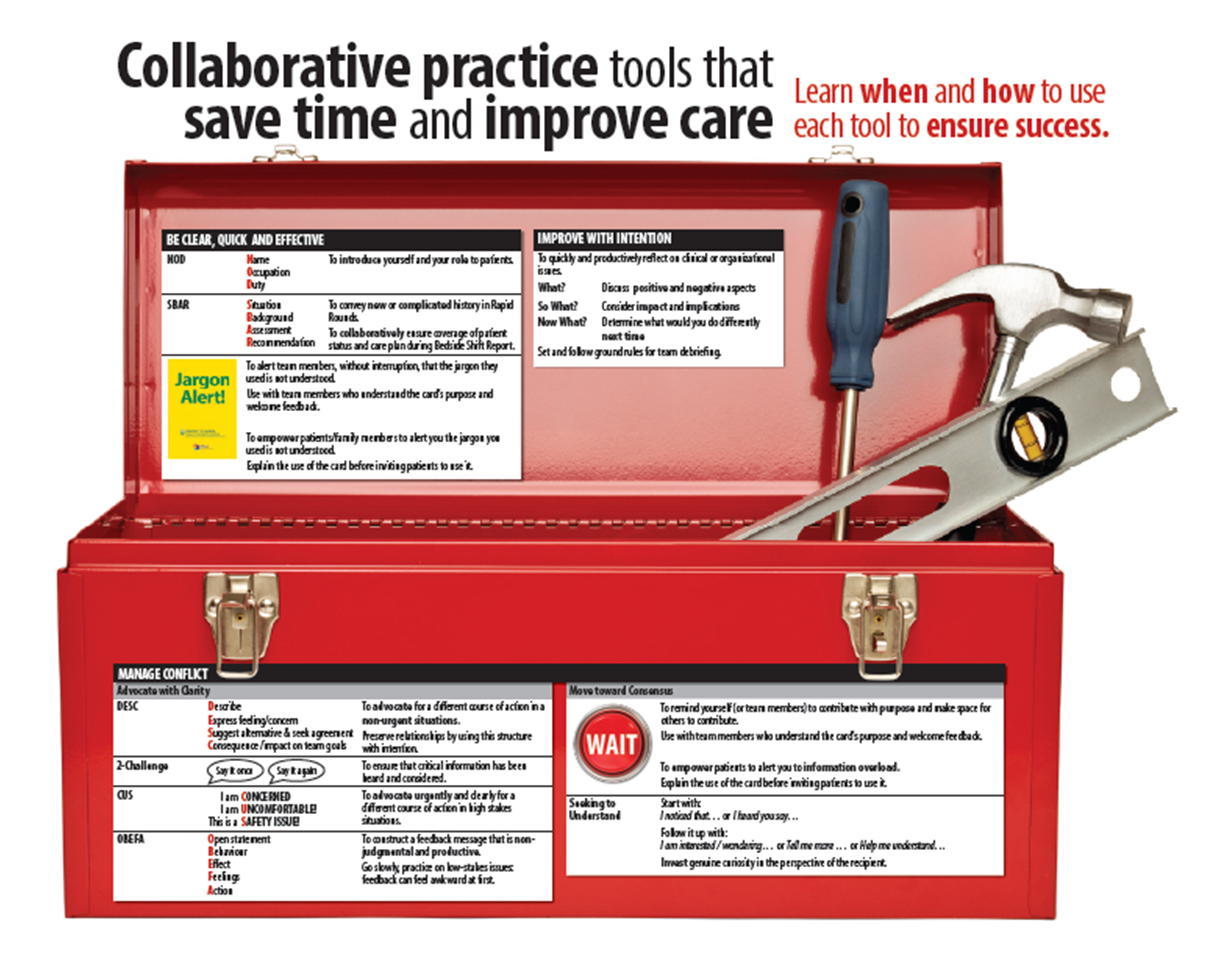 http://www.hserc.ualberta.ca/TeachingandLearning/VIPER/IPCareProcesses.aspx
What doesn’t work: Hinting & hoping
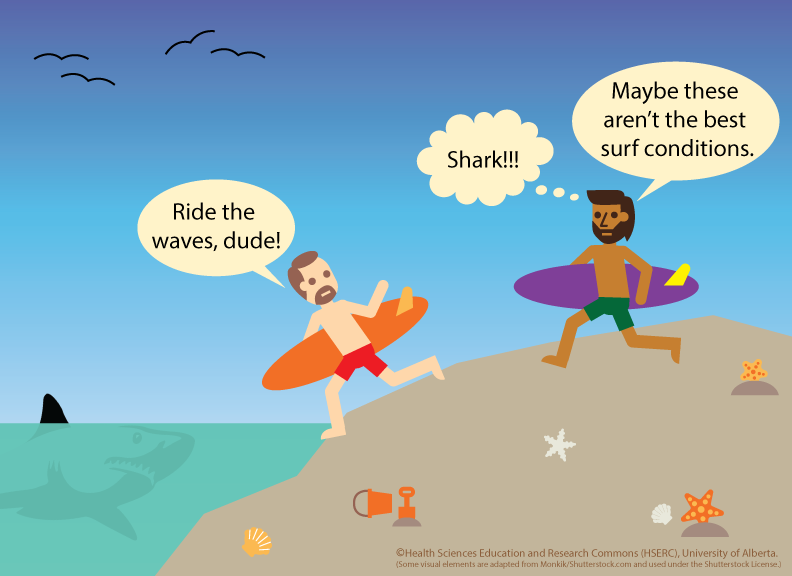 The single biggest problem with communication is the illusion that it has taken place.

- George Bernard Shaw
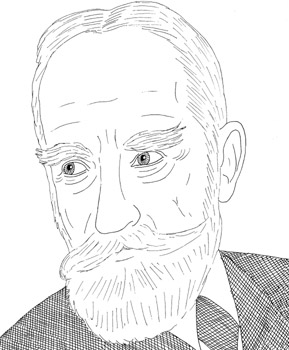 http://www.doonething.org/heroes/shaw.htm
Part 2
Overview of the tools.
Practice using the tools.
3 communication tools to help you…
Be clear, quick, and effective
SBAR
I Pass the Baton
I-SHAPED
Situation
Background 
Assessment 
Recommendation
Introduction
Patient
Assessment 
Situation
Safety
Background
Actions
Timing
Ownership
Next
Introduce 
Story
History
Assessment
Plan
Error 
Prevention
Dialogue
ahrq.gov/professionals/education/curriculum-tools/teamstepps/instructor/essentials/pocketguide.html
Rounds practice
Think of a patient you saw last week. Use SBAR to either:
Introduce the patient as a new admission in rounds, or
Deliver a complicated update of their status in rounds.
Partner and practice SBAR. (2 min)
Share as a group. (3 min)
How did it go?
When would you use it?
Cautions?
What SBAR looks like at the bedside
S
Situation
Outgoing Provider
Complete the shift: “I’m leaving now and Jane will be taking care of you next shift. Jane has ... so I’m leaving you in good hands.”

Incoming Provider
Introduce self using NOD (name, occupation, and duty). 
Update whiteboard, if available. 
Ask the patient to state their name and date of birth, while checking the patient’s ID tag.
B
Background
A
Assessment
R
Recommendation
Baker, S., & McGowan, N. (Section Ed.). (2010). Bedside shift report improves patient safety and nurse accountability. Journal of Emergency Nursing, 36(4), 355-358. 
Griffin, T. (2010). Bringing change-of-shift report to the bedside: A patient- and family-centered approach. Journal of Perinatal and Neonatal Nursing, 24(4), 348-353.
What SBAR looks like at the bedside
S
Situation
Outgoing Provider
Include the patient: “It’s time for me to give my report to Jane and we would like to do this at your bedside so that you can be included. This will give you a chance to ask questions and to add information, which will help Jane to take the best possible care of you. Because we need to do this for all of our patients, it is a quick report — it will only take two to three minutes. If you need more time, Jane will come back later.”

Incoming Provider
“Do we have your permission?”
B
Background
A
Assessment
R
Recommendation
Baker, S., & McGowan, N. (Section Ed.). (2010). Bedside shift report improves patient safety and nurse accountability. Journal of Emergency Nursing, 36(4), 355-358. 
Griffin, T. (2010). Bringing change-of-shift report to the bedside: A patient- and family-centered approach. Journal of Perinatal and Neonatal Nursing, 24(4), 348-353.
What SBAR looks like at the bedside
S
Situation
Outgoing Provider
Provide information.
Provide a brief status update including the patient’s primary complaint and what treatment and medications have occurred to date with a focus on the last shift and any follow-up that needs to occur.

Incoming Provider
Review the chart and check any documentation.
Conduct a quick physical exam (if necessary) and check all IV sites/pumps for accuracy.
Assess the patient’s pain using a pain scale.
B
Background
A
Assessment
R
Recommendation
Baker, S., & McGowan, N. (Section Ed.). (2010). Bedside shift report improves patient safety and nurse accountability. Journal of Emergency Nursing, 36(4), 355-358. 
Griffin, T. (2010). Bringing change-of-shift report to the bedside: A patient- and family-centered approach. Journal of Perinatal and Neonatal Nursing, 24(4), 348-353.
What SBAR looks like at the bedside
S
Situation
Outgoing Provider
Review all orders and the plan of care with incoming provider (tests, treatments, medication therapy, IV sites/meds).
Include medications that have been ordered and any ancillary or support services (e.g., physio, radiology).
Ask the patient, “Do you have any questions? Is there anything else Jane needs to know at this time?”

Incoming Provider
Validate the treatment orders and plan of care. Ask the outgoing provider and patient/family if they have any additional comments or questions.
Thank the patient. Check to ensure the patient understands the plan of care and is comfortable.
B
Background
A
Assessment
R
Recommendation
Baker, S., & McGowan, N. (Section Ed.). (2010). Bedside shift report improves patient safety and nurse accountability. Journal of Emergency Nursing, 36(4), 355-358. 
Griffin, T. (2010). Bringing change-of-shift report to the bedside: A patient- and family-centered approach. Journal of Perinatal and Neonatal Nursing, 24(4), 348-353.
Adapted from TeamSTEPPS/AHRQ for AHS Bedside Shift Report Cornerstones
Adapted from Friesen et al 2013 for AHS Bedside Shift Report Cornerstones
Bedside practice
Think of a patient you shared last week.
Partner and Practice using structured handoff tool. (2 min)
Share as a group. (3 min)
How did it go?
When would you use it?
Cautions?
Jargon Alert!
Use Jargon Alert cards to alert team members, without interruption, that the jargon they used is not understood. 
Use with team members who understand the card’s purpose and welcome feedback.
Use Jargon Alert cards to empower patients/family members to alert you the jargon you used is not understood. 
Explain the use of the card before inviting patients to use it.
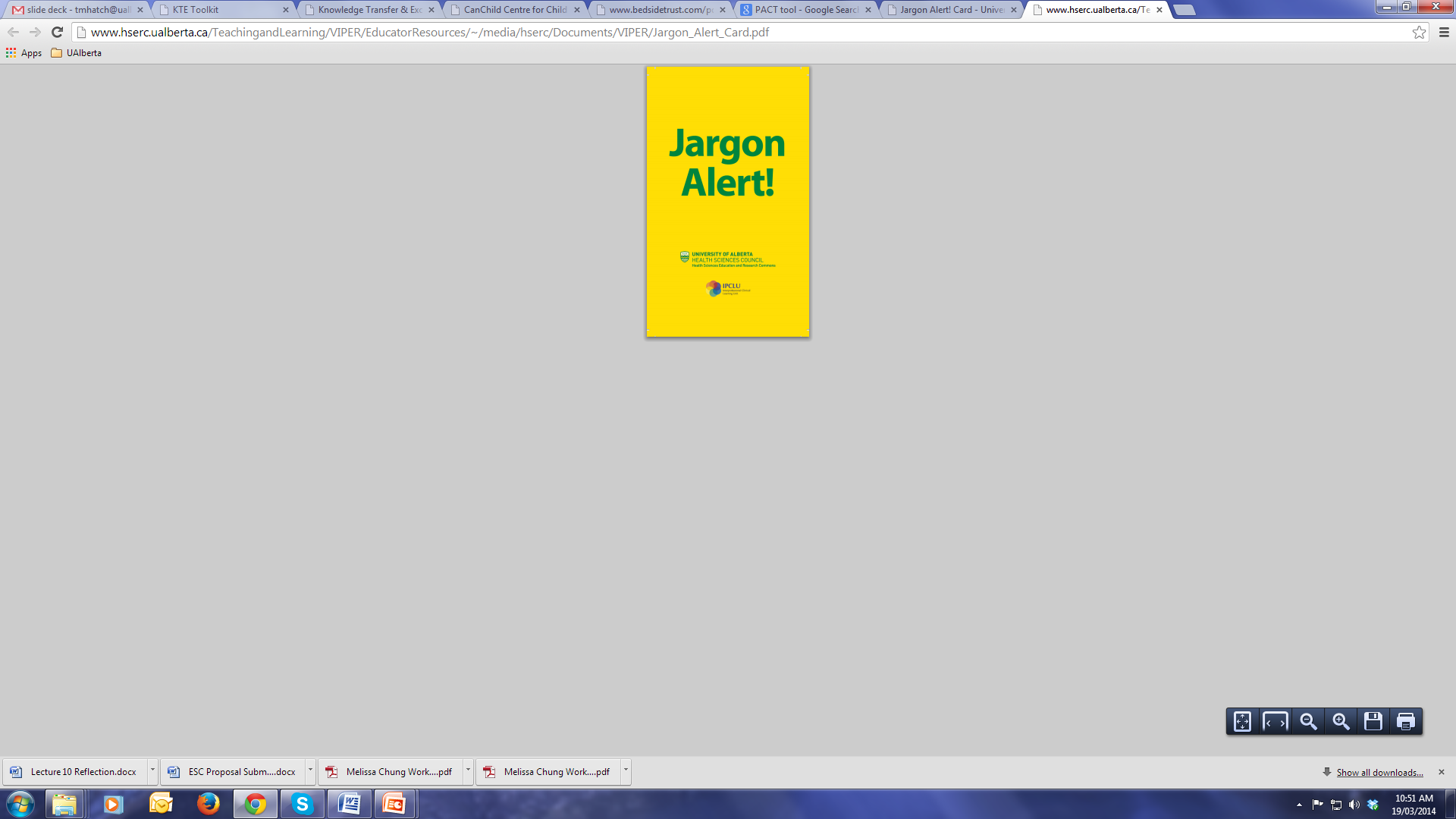 3 communication tools to help you…
Advocate with clarity
CUS
          I am	ONCERNED!
          I am	NCOMFORTABLE!
    This is a	AFETY ISSUE!
“Stop the Line”
DESC
Describe
Express	feelings/concerns
Suggest	alternatives & seek agreement
Consequences stated in terms of impact on established team goals
C
U
S
2 Challenge Rule
ahrq.gov/professionals/education/curriculum-tools/teamstepps/instructor/essentials/pocketguide.html
What advocating might look like
2 Challenge
CUS
DESC
Say it once



Say it again
Video demonstrating CUS (10 sec):

http://www.ahrq.gov/professionals/education/curriculum-tools/teamstepps/instructor/videos/ts_CUS_LandD/CUS_LandD.html
Video demonstrating DESC (6 min):

http://www.youtube.com/watch?v=BHk_S54ZAH8
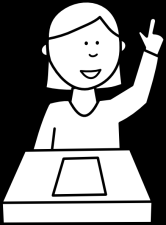 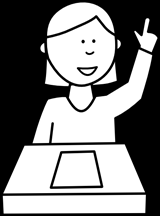 2 communication tools to help you…
Move toward consensus
WAIT
Seek to Understand
WAIT: Why Am I Talking?
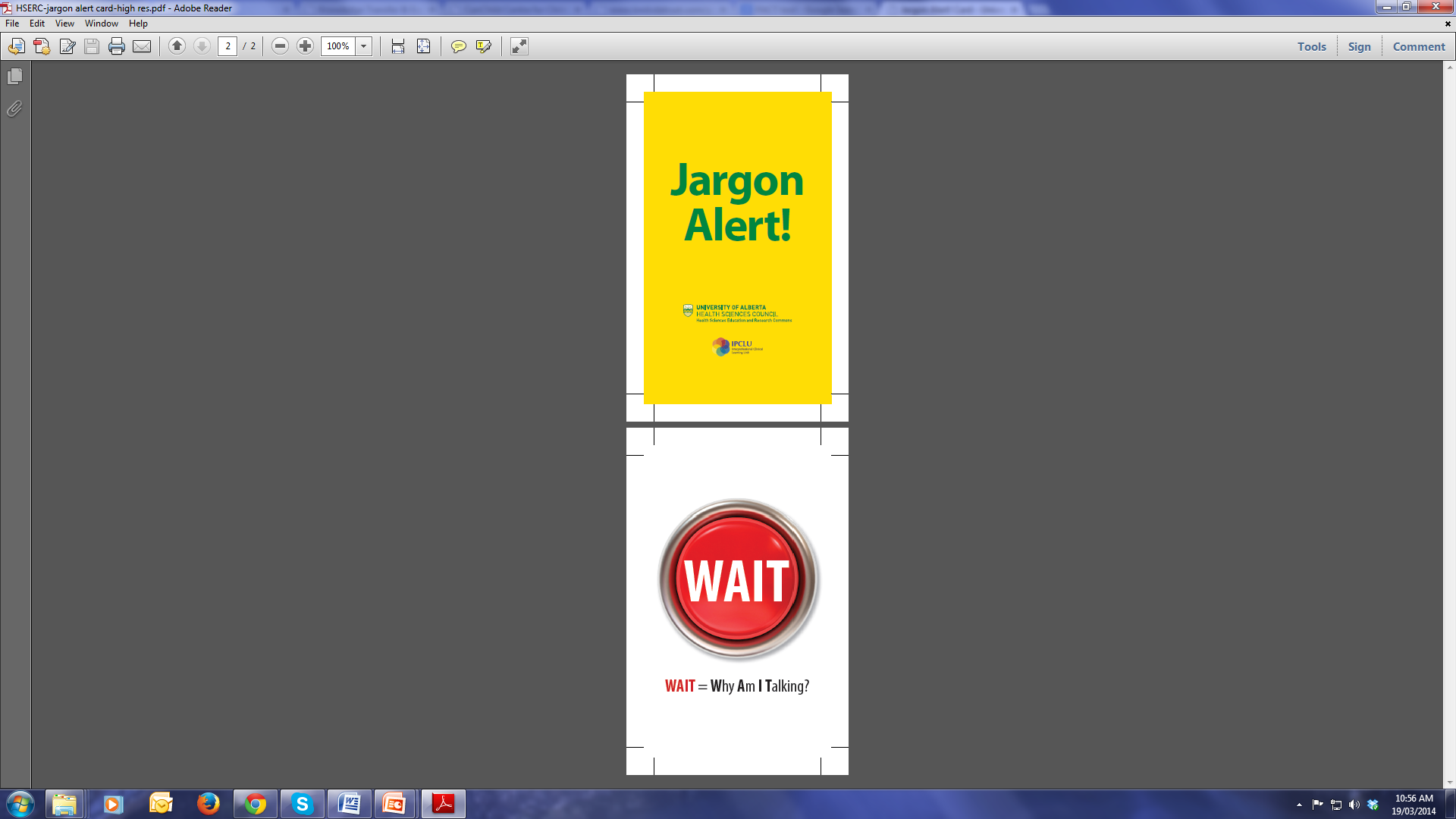 The flip side of advocating is listening.
Move toward consensus
Use WAIT to remind yourself (or team members) to contribute with purpose and make space for others to contribute. 

Use WAIT to empower patients to alert you to information overload.
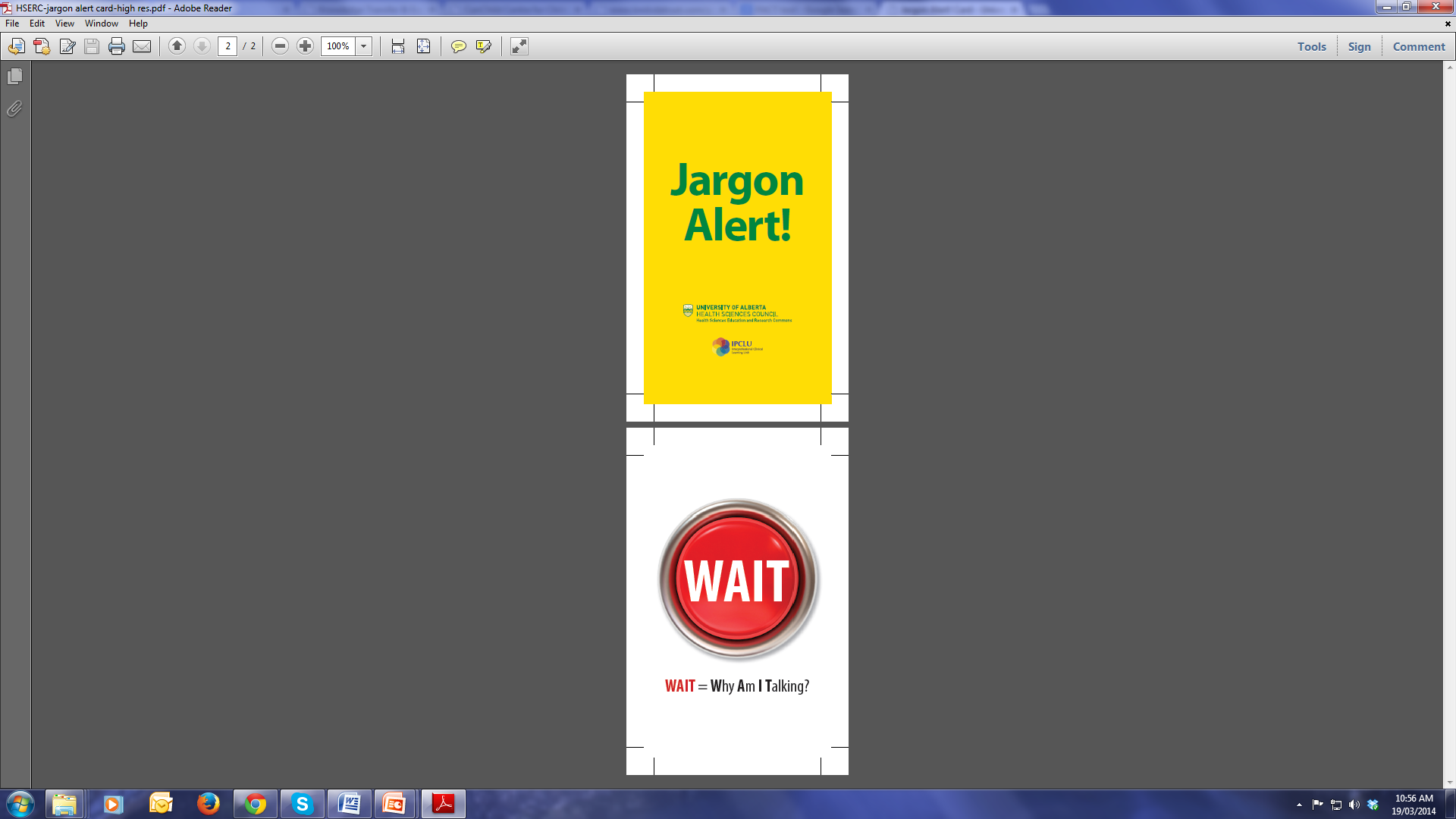 Assumptions activity
“Always”      means ____% of the time.
“Sometimes”  means ____% of the time.
“Occasionally” means ____% of the time.
“Rarely”      means ____% of the time.
“Never”      means ____% of the time.
On a slip of paper, fill in the blanks for the statements above. There are no right or wrong answers. (2 mins)
Your assumptions are your windows on the world. 

Scrub them off every once in a while, or the light won't come in. 

- Isaac Asimov
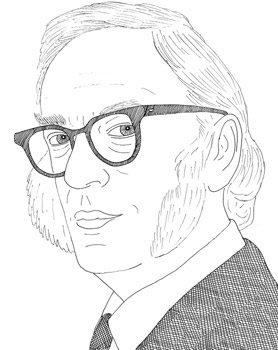 http://www.doonething.org/heroes/asimov.htm
Seek to understand
Start with a statement about what you saw or heard.



Follow it up with an invitation for the person to tell you their perspective.
I noticed that…
I heard you say…
Practice
Think of a missed opportunity to advocate for a different course of action or move toward consensus. 
Try the tool you think would be best suited to respond in that case.
Partner and practice. (2 min)
Share as a group. (5 min)
Part 3
Reflect on practice.
Reflect on practice
Where and when can I use 2-challenge? CUS? DESC? SBAR? Jargon Alert? WAIT? Seek to understand?
What others skills/ competencies do I already have that enable me to be successful? 
What might I need to unlearn or relearn? 
What others skills and competencies do I need? 
Am I ready to apply these skills in practice? 
What might I need to implement them?
References
CUS, 2 Challenge, & DESC
Agency for Healthcare Research and Quality (AHRQ): TEAMSTEPPS project.
http://teamstepps.ahrq.gov/about-2cl_3.htm

Jargon Alert
University of Alberta: Health Sciences Council: Interprofessional Clinical Learning Unit project. http://www.hserc.ualberta.ca/TeachingandLearning/VIPER/EducatorResources/JargonAlertCard.aspx 

SBAR
Originated by US Navy, adapted for health care by M. Leonard from Kaiser Permanente.

WAIT
Source unknown.
Acknowledgements
These materials were produced for Better Teams, Better Care: Enhancing Interprofessional Care Processes through Experiential Learning (Interprofessional Care Processes Project). This project is a joint initiative of Alberta Health Services and the University of Alberta, in partnership with Covenant Health, and funded by Alberta Health. 
Thank you to all the people and organizations who supported and encouraged this project in countless ways.
For further information about this initiative, please contact the project co-leads: Dr. Sharla King (780-492-2333; Sharla.King@ualberta.ca) and Dr. Esther Suter (403-943-0183; Esther.Suter@albertahealthservices.ca). 
These materials were published on July 1, 2015. 
© 2015 Alberta Health Services and University of Alberta

Image Credits
George Bernard Shaw. The People for Peace Project, via DoOneThing.org (http://www.doonething.org/heroes/shaw.htm). Used with permission.
Hinting and hoping. Health Sciences Education and Research Commons, University of Alberta.
Isaac Asimov. The People for Peace Project, via DoOneThing.org (http://www.doonething.org/heroes/asimov.htm). Used with permission.